HİJYEN NEDİR ?
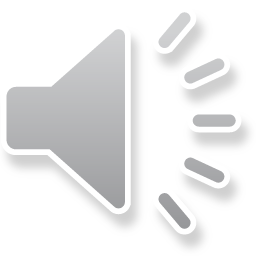 Sağlığa zarar verecek ortamlardan korunmak için yapılacak uygulamalar ve alınan temizlik önlemlerinin tümü hijyen olarak tanımlanır.
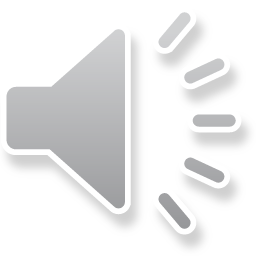 HİJYENİN ÖNEMİ
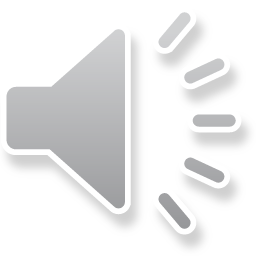 Başta kişinin kendi sağlığı olmak üzere, başkalarının da sağlığını korumanın en önemli aracı temizliktir. Sadece beden temizliği değil, kullanılan her şeyi ve her ortamı temiz tutmak da temiz olmanın gereğidir
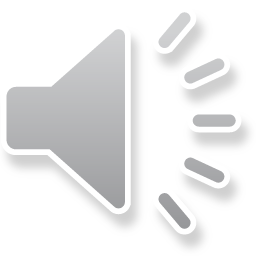 KİŞİSEL HİJYENİN KURALLARI
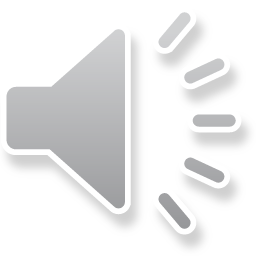 GÜNLÜK  YAPILMASI GEREKEN TEMİZLİK KURALLARI
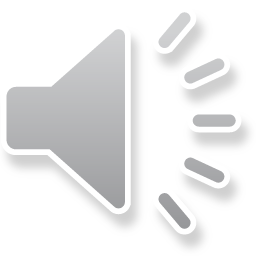 *Duş almak* Duş alınmadığı zamanlarda el, yüz, boyun ve koltuk altını sabunlu suyla yıkamak veya silmek*Tuvaletten önce ve sonra ellerisabunlu su ile yıkamak *Yüz temizliği yapmak* Kulak temizliği yapmak* Saç temizliği ve bakımı yapmak*Tırnak diplerini fırçalamak* Ağız ve diş temizliği yapmak
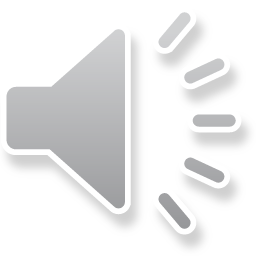 *Ayakları yıkamak ve bakımını yapmak*Temiz çamaşır ve giyecek kullanmak *Çevre temizliğini yapmak
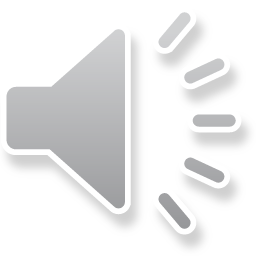 ARALIKLI  YAPILMASI GEREKEN TEMİZLİK UYGULAMALARI
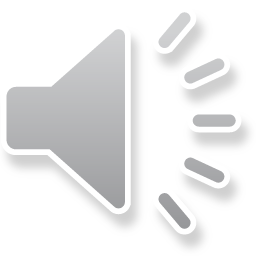 * Genel vücut banyosu yapmak (Mevsimine göre ayarlanır.)*İç ve dış giysileri yıkayarak ütülenmek* Yatak takımlarını yıkayarak ütülemek* Ev ortamının genel temizliğini yapmak* Çevre düzeni ve temizliği yapmak
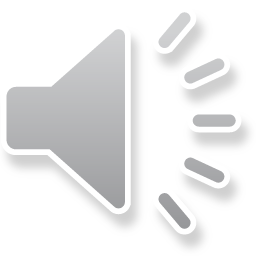 * Çatal, kaşık ve bardakları kaynatmak*Yüz ve banyo havlularını yıkanmak*Tuvalet, banyo küveti, lavaboların çamaşır suyu ile dezenfeksiyonunu yapmak* Çöp kovalarının dezenfeksiyonunu yapmak
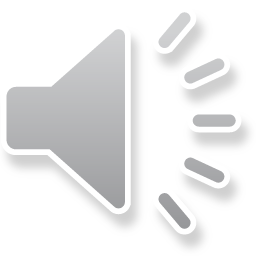 STERİLİZASYON  NEDİR?
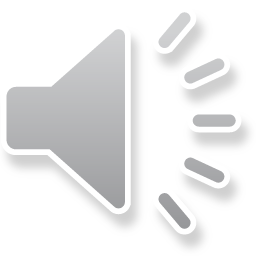 Sterilizasyon bir nesnedeki zararlı ve faydalı tüm bakterileri yok ederek mikroplardanarınmış hâle getirmektir.
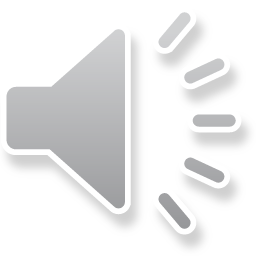 STERİLİZASYONLA  İLGİLİ KAVRAMLAR  VE  TANIMLARI
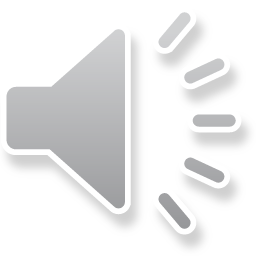 Antiseptik: Bakteriyi öldüren veya bakterinin gelişmesini durdurankimyasal maddedir.Asepsis: Mikroplardan arınmış olmaktır.Bakterisid: Bakterileri yok etme gücüne sahip kimyasal bir maddedir. Dezenfekte etmek: Bir nesnenin üzerindeki bakterileri yok etmektir.
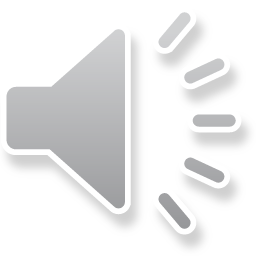 Dezenfektan: Bakterileri yok etme gücüne sahip kimyasal maddedir. Fumigant: Temiz malzemeleri muhafaza etmek için kullanılan tütsü/buhardır. Jermisid (germicide): Mikropları öldürme gücüne sahip kimyasal maddedir. Sanitize etmek: Malzemeleri sağlığı koruyucu şekilde temizlemektir
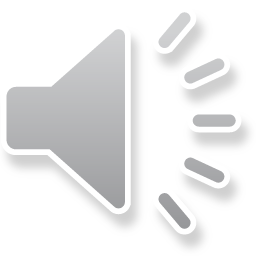 Sepsis: Bakterilerin kana karışarak kanı zehirlemesidir. Steril: Tüm mikroplardan arınmış olmaktır. Sterilize etmek: Her türlü (yararlı ve zararlı) bakteriden arındırmaktır.
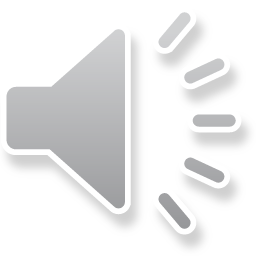 TEMİZLİK  TÜRLERİ
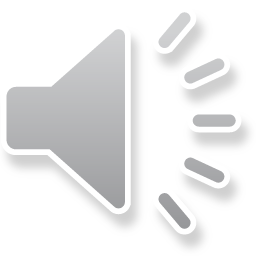 Fiziksel temizlik: Yüzeylerin toz, çöp, döküntü vb. görünen kirlerdenarındırılmasıdır. Kimyasal temizlik: Yüzeylerin temizlenmesi amacıyla çeşitli kimyasalmaddelerin kullanılmasıdır. Entomolojik temizlik: Ortamda haşere olmaması için yapılan temizlik vekontroldü
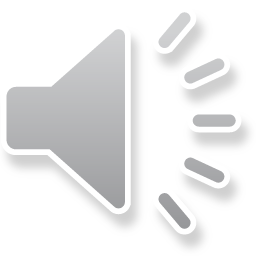 Bakteriyolojik temizlik: Gözle görülmeyen, hastalık yapabilen çeşitli patojen(bakteriler, mantarlar ve virüsler) mikroorganizmaların yüzeylerdentemizlenmesi,dezenfeksiyonlanmasıdır. Osmolojik temizlik: Ortamda kokuya neden olan, görünen ve görünmeyenkirlerin giderilmesidir
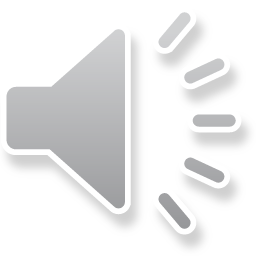 TEMİZLİK  MADDELERİ
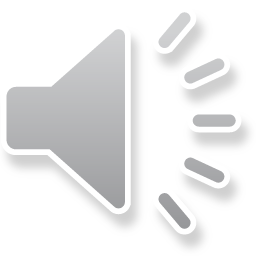 1) SU
Su bilinen en genel temizlik maddesidir. Eritici ve çözücüdür. Ancak tek başına kullanıldığında iyi sonuç vermez. Çünkü suyun yüzey gerilimi çok fazladır. Bu nedenle suyun yüzeye nüfuzu zordur. Bunu kolaylaştırmak için yüzey gerilimi düşürücü maddeler suya ilave edilir. Suyun esas etkisi kiri eriterek ortamdan kaldırmak ve sıvı içinde süspansiyon hâlinde tutmaktır.
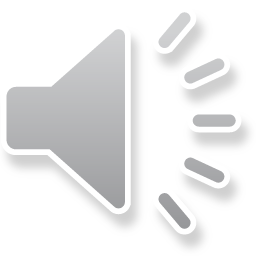 SU
Su herhangi bir yüzey üzerindeki toz zerreciklerini kolaylıkla
eritir, gevşetir ve çözer. Bu işlemi yapmada yumuşak su sert sudan daha iyi bir çözücü, pek
çok kir için de sıcak su soğuk sudan daha iyi bir eriticidir. Sıcak sular sterilize özelliğe
sahiptir. Su ağaç, mantar gibi yüzeylere zarar verebilir. Ayrıca bazı kumaşların rengini soldurabilir
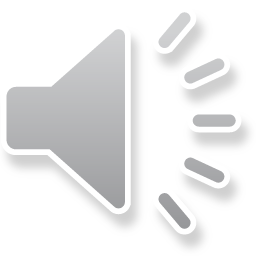 2) SABUN
20. yy.ın ortalarına kadar sabun, en önemli yüzey aktif temizleyicisi olmuştur. Bitkisel ve hayvansal yağlarla, mumların, reçinelerin ve asitlerin veya bunların karışımının inorganik ve organik alkalilerle reaksiyonu sonucu elde edilen en eski temizlik ürünüdür. Sabunlar anyonik yüzey aktiftir. Sabunlar yağ asitlerinin sodyum ve potasyum tuzlarıdır ve özelliğin içindeki yağ oranı ve türü belirlemektedir.
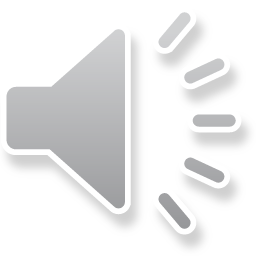 3) SENTETİK DETERJANLAR
Temizlikte kullanılan temel kimyasal deterjandır. Deterjan, sabuna göre daha üstün bir yıkama maddesidir. Kirleri ortamdan uzaklaştırmak için kullanılır.
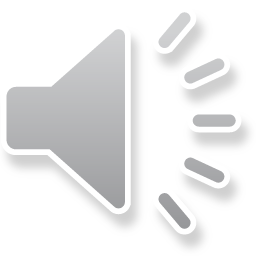 4) ALKALİLER
Kuvvetli yüzey sıvı temizleyicilerdir Yağlı kirle kolayca birleşerek kiri çözmede oldukça etkilidir. Böylece temizlik için gerekli insan gücünü ve mekanik gücü azaltır.
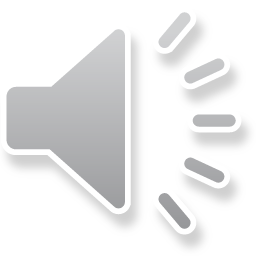 5) DEZENFEKTANLAR
Zararlı mikroorganizmaların ortamdan uzaklaştırılması için kullanılır. Doğru ve yeterli
bir temizlikte bakterilerin üremesi ve yer değiştirmesi minimuma indirilir.
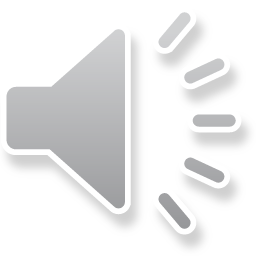 GIDA VE MİKROORGANİZMALAR
Doğada mikroorganizmalar, bitki ve hayvanlar arasında doğal ve sürekli bir etkileşim vardır. Mikroorganizmalar insan gıdasını oluşturan bitkisel ve hayvansal kaynaklı gıda maddelerini kullanarak varlıklarını sürdürür.
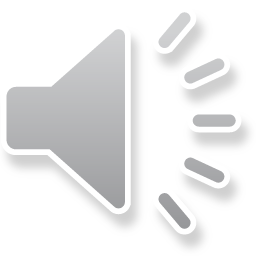 Gıdalarda bulunan mikroorganizmalar aktivitelerine göre başlıca üç grupta toplanabilir:
* Gıdalarda bozulmaya neden olan saprofit mikroorganizmalar
 *İnsanlarda gıda zehirlenmesi ve enfeksiyonlara neden olan patojen mikroorganizmalar
*Fermente et, süt, sebze-meyve ürünleri ile bira, şarap gibi alkollü içeceklerin üretiminde rol oynayan yararlı mikroorganizmalar
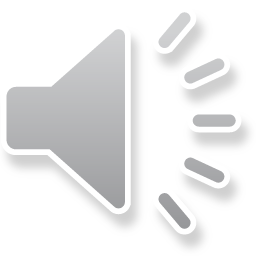 Gıdalarda bozulma nedenleri aşağıdakilerden biri olabilir:
*Bakteri, küf ve mayaların aktivitesi ve çoğalması
*Çeşitli kimyasal reaksiyonlar
 *Gıdaların yapısında doğal olarak bulunan enzimlerin aktivitesi
* Çeşitli böceklerden kaynaklanan zararlar
* Donma, yanma, kuruma ve basınç gibi etkiler sonucu oluşan değişimler
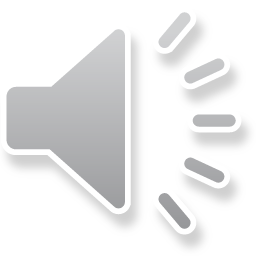 Mikroorganizmaları Gıdadan Uzaklaştırma Yöntemleri
Gıdalarda mikrobiyal yükün kontrol altına alınması ya da azaltılması amacıyla gıdaların yapısında bulunan veya gıdalara sonradan bulaşan mikroorganizmalar uzaklaştırılmalıdır. Bu amaçla;
1) Yıkama,
2)Ayıklama,
3) Santrifüjleme,
4)Membran filtrasyon yöntemleri kullanılmaktadır.
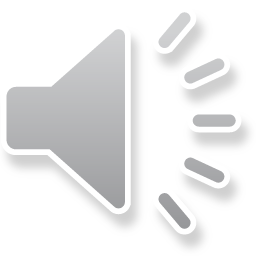 .1. Yıkama
Üretim için fabrikaya alınan ham maddelere uygulanan ilk işlem yıkamadır. Yıkamanın amacı;
*Toz toprakla birlikte mikroorganizmaların ve ısıya dirençli sporların büyük bir bölümünü uzaklaştırmak,
* Tarım ilaç kalıntılarını elden geldiğince gidermek,
* Uygulanacak olan ısıl işlemlerin etkinliğini artırmaktır
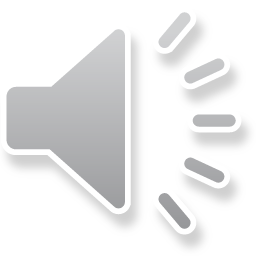 2. Kesme ve Ayıklama
Gıda sanayinde kesme ve ayıklama işlemi ile bozuk, ezik, ham, yaralı, bereli,küflenmiş ve çürümüş, yani amaca uygun olmayan meyve ve sebzeler atılır.
Bu işlem;
* Bozulmamış, sağlam meyve ve sebzelerin yoğun şekilde kontamine olmasını engeller
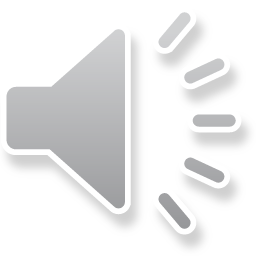 *Bozulmaya neden olan yüksek sayıdaki mikroorganizma yükünü azaltarak gıdaya uygulanacak muhafaza yönteminin daha etkili olmasını sağlar.
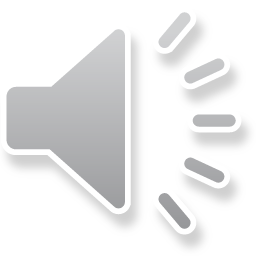 3. Santrifüjleme
Bu yöntemin asıl amacı, ham madde içindeki sporlu bakteri ve sporların tamamen yok edilmesidir. Bu yöntemin uygulama alanı mikroorganizma yükü çok yüksek olan sıvı gıdalarla sınırlıdır. Santrifüjleme ortamda bulunan mikroorganizmaların tamamının uzaklaştırılmasında çok etkin bir yöntem değildir
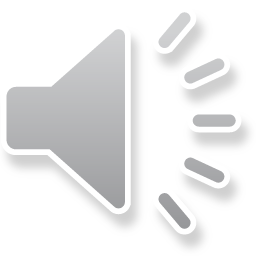 .4. Filtrasyon
Karışımların ayırıcı bir ortamdan (filtre) geçirilerek yapılarındaki istenmeyen
parçacıkların ayrılması işlemine “filtrasyon” denir. Mikroorganizmaların uzaklaştırılması ilkesine dayanan yöntemlerden en etkili olanı bu yöntemdir.
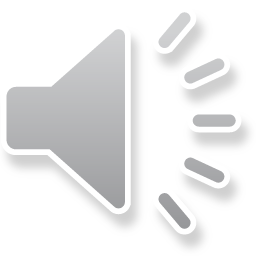 SOĞUKTA  MUHAFAZA
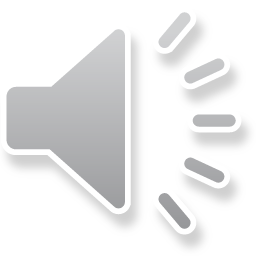 Soğutmanın Mikroorganizmalara Etkisi
Sıcaklık düştükçe mikroorganizmaların gelişmeleri yavaşlar ve sonunda tamamen durur. Mikroorganizmaların çoğalmaları,
*Gelişebilecekleri minimum sıcaklık,
*Ortamın besin içeriği,
*pH’ı,
* Su aktivitesi gibi faktörlere bağlıdır.
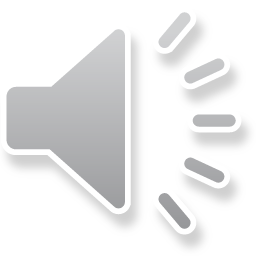 Taze etlerde muhafaza:
*Donma sıcaklığının hemen üzerindeki sıcaklıklarda muhafaza edilir. Soğutma en kısa sürede yapılırsa mezofilik bakterilerin gelişmesi de o ölçüde önlenmiş olur.
 *Etlerin soğukta saklanmalarında ideal sıcaklık -1 ile +3°C arasındaki sıcaklıklardır
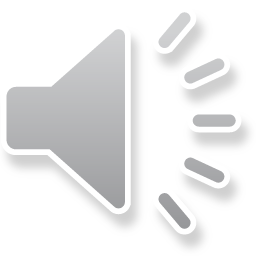 *Kesimden sonra karkasların sıcaklığının en kısa sürede düşürülmesi mikrobiyolojik açıdan önemlidir. Karkas etlerin soğuk depoda saklanmasında depolama ömrünü uzatmak amacıyla ultraviyole ışınları
kullanılabilir. 
*Soğutulduktan sonra 16°C’de 16–20 saat bekletilen etler olgunlaşarak gevreklik kazanır.
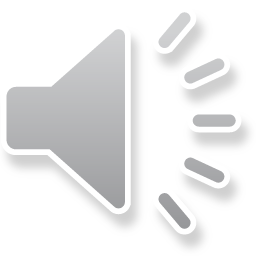 *Kürlenmiş etlerde kullanılan kürleme tuzları psikrofil bakterilerin gelişmesine engel olur. Bu etler mikrobiyolojik yönden soğukta daha uzun süre saklanabilir. Ayrıca bu ürünlere pastörizasyon işlemi uygulanırsa ürünün dayanıklılığı artırılır
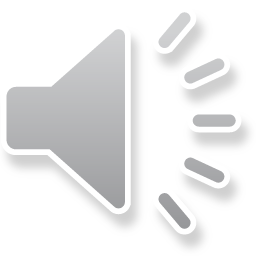 Tavuk ve balıklarda muhafaza:
*Tavuk karkaslarının ısısı kesimden hemen sonra soğuk suya daldırılarak hızla düşürülmelidir.
*Tavuk etlerinin soğukta saklanmasında depolama sıcaklığı ve başlangıçtaki mikroorganizma yükü dayanıklılığını etkiler.
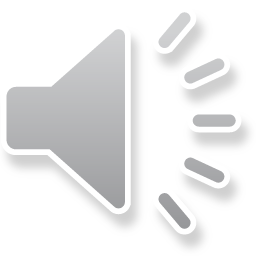 *Tavuk etleri ve balık ürünleri kırmızı etlere oranla bozulmaya karşı daha hassastır.
*Balık tutulduktan hemen sonra soğutulmalıdır. Daha sonra ya soğutulmuş
deniz suyunda ya da buzda saklama veya soğuk havada depolama yöntemleri uygulanabilir.
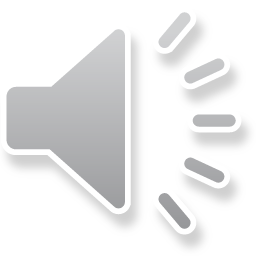 Meyve ve sebzelerde muhafaza:
* Toplandıktan sonra koparıldıkları bitkiden bağımsız olarak ve uygun koşullarda depolandığında belli bir süre bozulmadan kalabilir.
*Uygun koşullar ise sıcaklık ve bağıl nemin ayarlanması ile sağlanır.
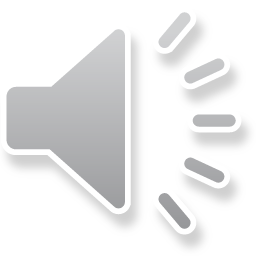 *Sebze ve meyvelerin soğukta muhafazasındaki genel ilke, depolamadaki sıcaklığın, depolanan meyve ve sebzenin donma noktasının 1–2 Derece üzerinde olmasıdır.
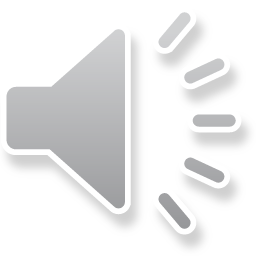 *Soğukta depolama koşulları sağlansa bile her meyve ve sebzenin dayanma süresi kısıtlıdır. Bu süre birkaç günden 5–6 aya kadar değişmektedir. Her ürüne özgü belirli depolama süresi geçtiğinde depolanan ürün kalitesini hızla kaybeder ve sonuçta tamamen bozulur.
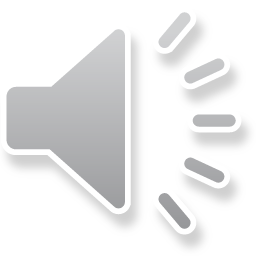 Taze olarak saklanan çeşitli gıdalar için önerilen depolama sıcaklıkları, bağıl nem oranları ve depolama ömürleri
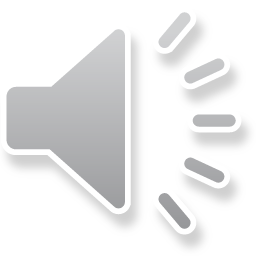 Bazı meyve ve sebzelerin dondurulma sıcaklığı ve muhafaza süreleri
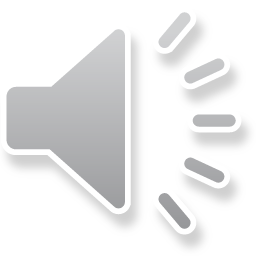